O Impacto da Reforma Tributária
CEARÁ UM SÓ: GESTÃO MUNICIPAL EFICIENTE – FORTALEZA, 06 DE DEZEMBRO DE 2024
                                                                                    Professor Mauro Benevides Filho – UFC-CE
                                                                            Deputado Federal  –  RELATOR PLP  108/24
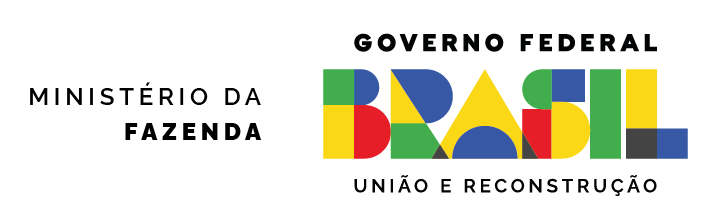 1
BREVE DIAGNÓSTICO DA SITUAÇÃO ATUAL
Complexidade excessiva
Falta de transparência
Conflitos de competência
Tensões federativas (“Guerra Fiscal”)
Elevado grau de litigiosidade e insegurança jurídica
Desestímulo aos investimentos
Ineficiências alocativas
Prejuízos à competitividade
Deterioração do ambiente de negócios
Comprometimento do crescimento econômico
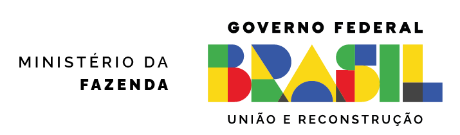 2
Convergências
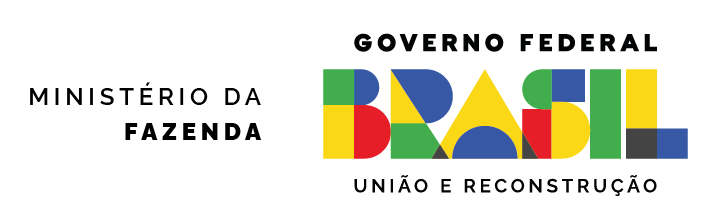 3
SÍNTESE: REFORMA DA TRIBUTAÇÃO DO CONSUMO
1
2
4
3
Substituição de PIS, COFINS, IPI, ICMS e ISS por IVA Dual + Imposto Seletivo
Princípio do destino
Não cumulatividade plena
Base ampla de incidência
6
5
8
7
Autonomia dos Entes Federativos para definição da alíquota local
Legislação nacionalmente uniforme
Desoneração das exportações
Desoneração dos investimentos
9
10
12
11
Previsão de regimes específicos e favorecidos
Incidência 
“por fora”
Instituição do Cashback
Sistema operacional extremamente simples
13
14
16
15
Previsão de período de transição para a sociedade e para os entes federativos
Ressarcimento dos saldos credores dos tributos atuais
Instituição do FNDR e do “Fundos de Compensação” com recursos da União
Manutenção das vinculações e partilhas
20
19
17
18
Manutenção da carga tributária global
Aperfeiçoa a legislação do ITCMD, IPVA e IPTU
Manutenção do Simples Nacional
Manutenção da Zona Franca de Manaus
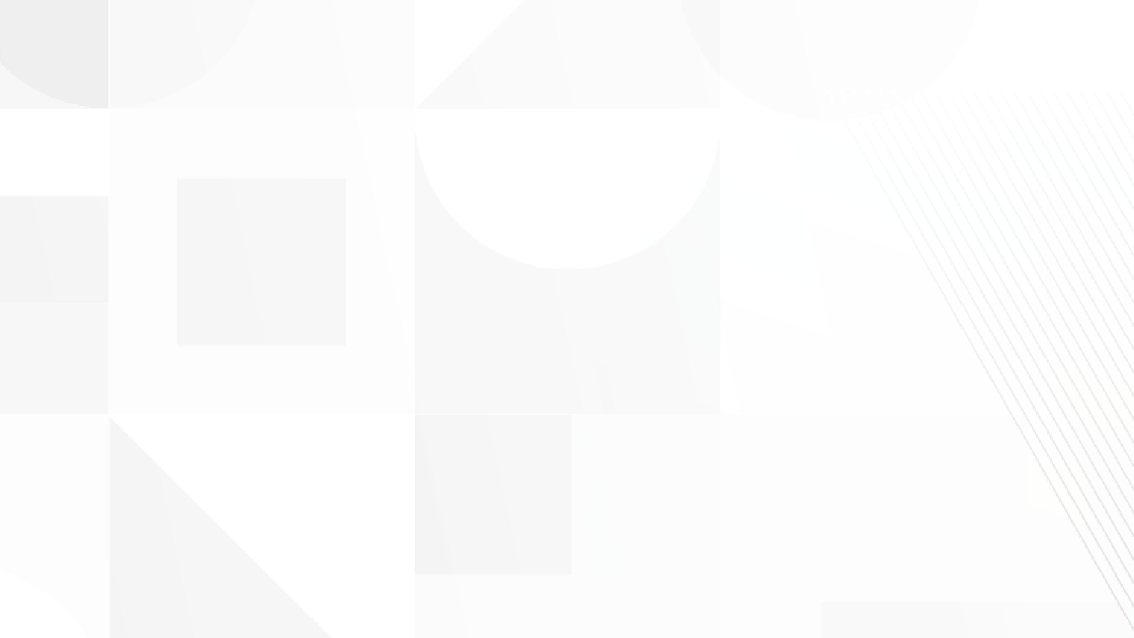 4
CONSOLIDAÇÃO DA TRIBUTAÇÃO SOBRE O CONSUMO
SubstituiÇÃO DE 5 TRIBUTOS POR UM IVA DUAL DE PADRÃO INTERNACIONAL
APÓS A REFORMA
A CBS e o IBS terão os mesmos:
Fatos geradores, bases de cálculo, hipóteses de não incidência e sujeitos passivos
Imunidades
Regimes específicos, diferenciados ou favorecidos de tributação
Regras de não cumulatividade e creditamento
IVA Dual
Imposto Seletivo (federal, em substituição ao IPI)
Exclui o IOF seguros
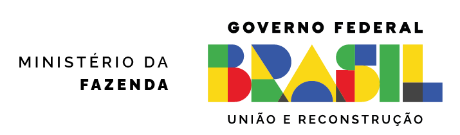 CBS
FEDERAL
(substitui IPI, PIS e Cofins)
IBS
SUBNACIONAL
(substitui 
ICMS e ISS)
Contextualização | Projetos elaborados
LEI DE GESTÃO E
ADMINISTRAÇÃO DO IBS
LEI GERAL DO IBS, DA CBS E DO IMPOSTO SELETIVO
Comitê Gestor do IBS
Contencioso administrativo do IBS
Distribuição das receitas do IBS entre os Estados, os Municípios e o DF
Ressarcimento dos saldos credores de ICMS acumulados

PLP 108/2024
IBS e CBS
Normas gerais
Modelo operacional
Importações
Exportações
Cashback
Cesta Básica
Regimes diferenciados
Regimes específicos
Administração Transição
Regimes próprios da CBS
Imposto Seletivo
Zona Franca de Manaus e Áreas de Livre Comércio
Avaliação quinquenal


PLP 68/2024
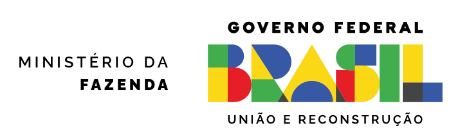 6
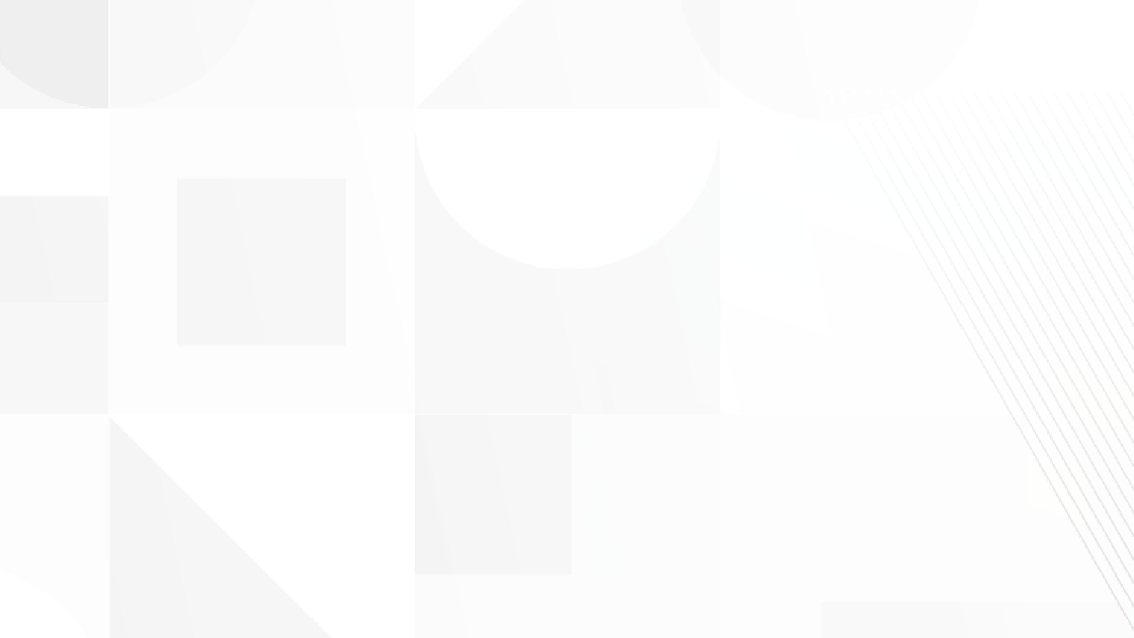 5
CARACTERÍSTICAS DO NOVO MODELO
Substitui 5 TRIBUTOS POR UM IVA DUAL DE PADRÃO INTERNACIONAL
A CBS e o IBS terão as características de um IVA de padrão internacional, recomendado pela OCDE e pelo Banco Mundial e utilizado na maioria absoluta dos países:
174
países 
usam o IVA
Legislação nacionalmente uniforme
Base ampla de incidência
Não cumulatividade plena
Incidência “por fora”
Tributação no destino
Sistema de apuração simples
Desonera investimentos
Mínimo de obrigações acessórias
Desonera exportações
Lei Geral | ESTRUTURA DO PLP 68/2024
Artigos por tema (%)
Revogações
76
leis federais
535
artigos
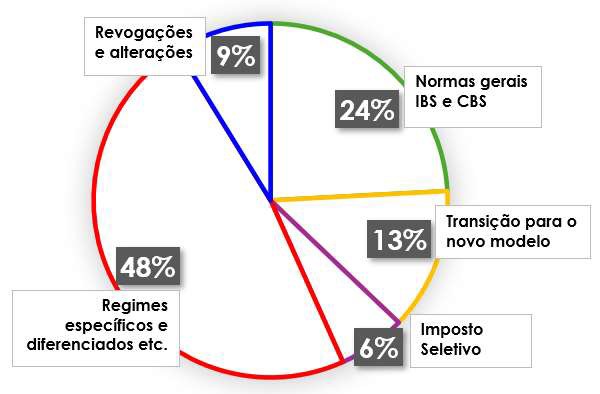 IN RFB nº 2121
(PIS/Cofins)
810
artigos
27
regulamentos de ICMS
x
CENTENAS
de artigos
+ MILHARES (5547) de legislações municipais relacionadas ao ISS
TOTAL: 499 artigos
8
6
AUTONOMIA DOS ENTES FEDERATIVOS
A PEC assegura a
autonomia dos estados e municípios
na definição da alíquota
Todos os estados e todos os municípios poderão fixar sua alíquota do IVA e continuarão exercendo pleno controle fiscal sobre suas próprias receitas.
Além disso, a PEC prevê
a administração e a
gestão compartilhada
do IVA
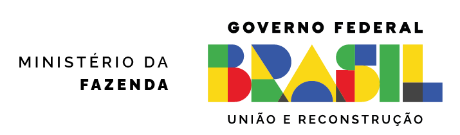 Lei Geral | ESTIMATIVA DE ALÍQUOTAS
CBS
IBS
O Ministério da Fazenda
17,7%
8,8%
atualizou a estimativa das
alíquotas do IBS e da CBS,
considerando as definições
TOTAL
constantes	da Lei Geral do
26,5%
IBS, da CBS e do IS:
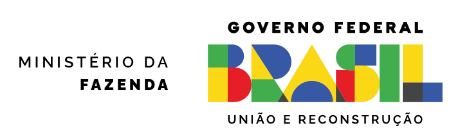 10
7
CASHBACK
A PEC estabelece ainda a possibilidade de
de cashback para famílias de baixa renda
Efeito distributivo positivo no combate às desigualdades sociais
Detalhes do modelo ainda serão definidos em norma infraconstitucional (PLP 68/24 acrescido de outras legislações)
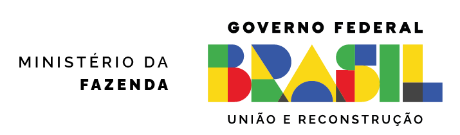 Lei Geral | CASHBACK PARA FAMÍLIAS DE BAIXA RENDA
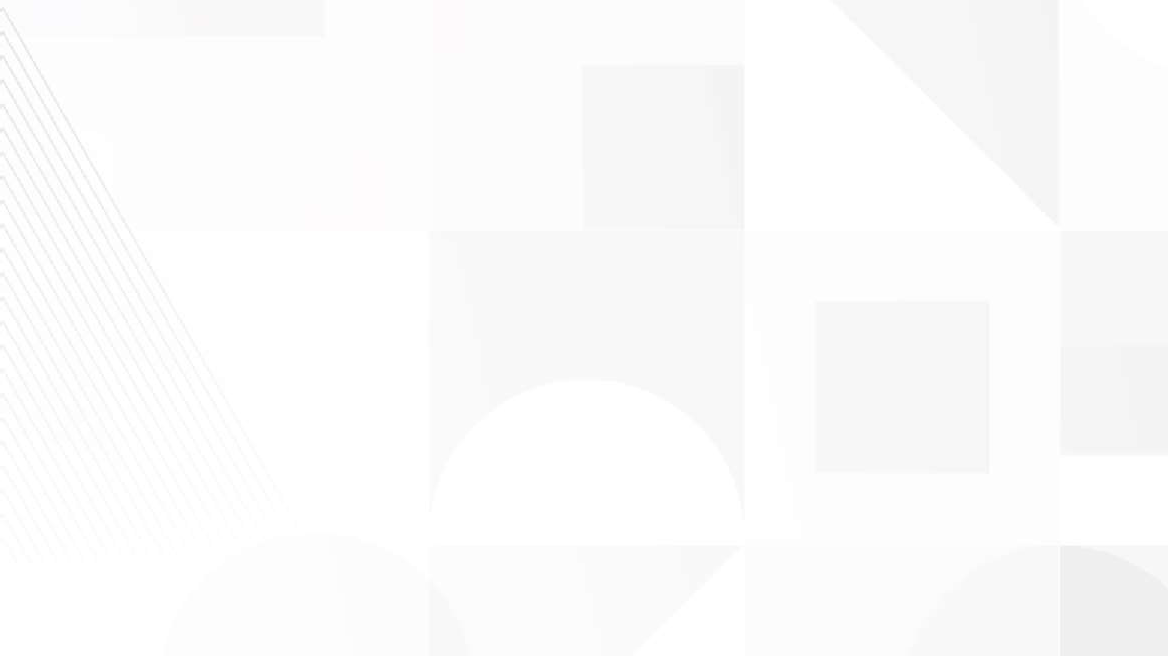 Benefício direto para famílias com renda mensal até meio salário-mínimo per capita, integrado ao Cadastro Único
Devolução de:
‐	100% da CBS e 20% do IBS para aquisição de botijão de gás (13 kg)
‐	100% da CBS e 20% do IBS para as contas de luz, de água e esgoto e de gás encanado
‐	20% da CBS e do IBS sobre os demais produtos*
Previsão de limites de devolução para assegurar a compatibilidade entre os valores devolvidos e a renda da família
Autonomia federativa preservada: entes poderão, por lei específica, fixar percentuais superiores (até 100%)
O cashback	é um
mecanismo
inovador que segue
as melhores práticas
internacionais:
mais eficaz, justo e
eficiente
* Exceto produtos sujeitos ao Imposto Seletivo.
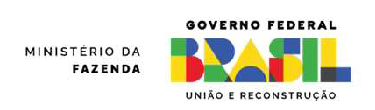 12
Lei Geral | REGIMES DIFERENCIADOS
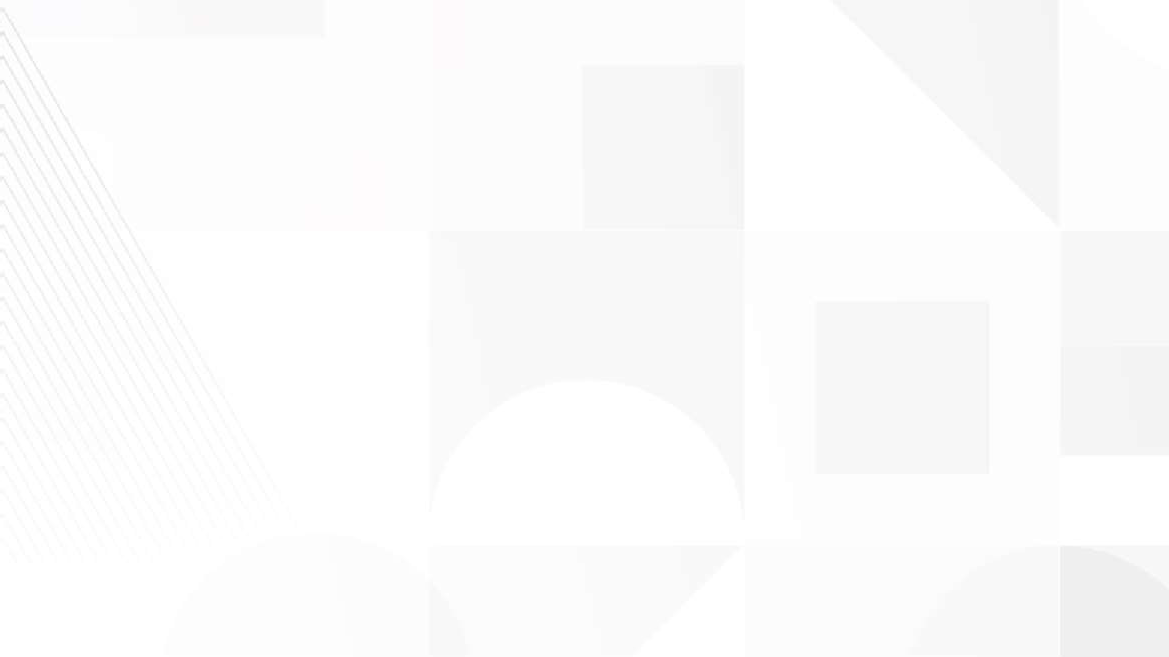 REDUÇÃO DAS ALÍQUOTAS EM 60%: (cont.)
Produtos agropecuários, aquícolas, pesqueiros, florestais e extrativistas vegetais in natura
Insumos agropecuários e aquícolas (25)
Produções nacionais artísticas, culturais, de eventos, jornalísticas e audiovisuais (25)
Atividades desportivas
Comunicação institucional (administração pública)
Bens e serviços relacionados a soberania e segurança nacional, segurança da informação e segurança cibernética (33 – administração pública)
Operações relacionadas a projetos de reabilitação urbana de zonas históricas e de áreas críticas de recuperação e reconversão urbanística
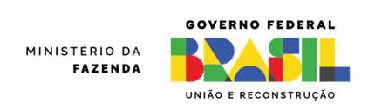 13
Lei Geral | REGIMES DIFERENCIADOS
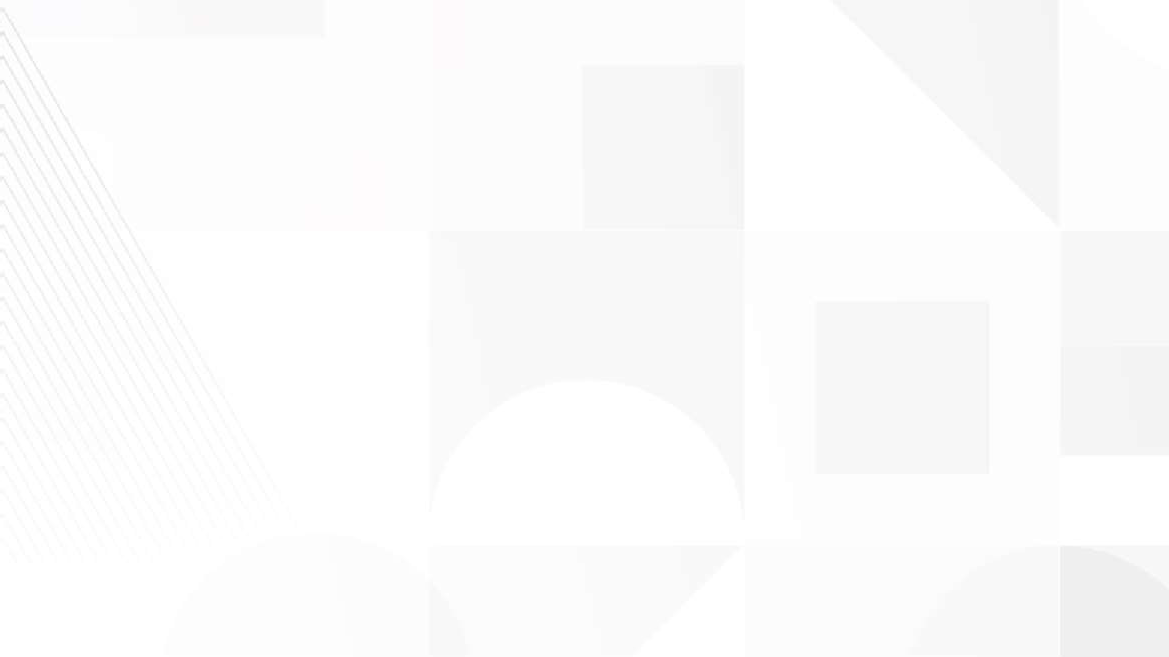 REDUÇÃO DAS ALÍQUOTAS EM 30%:
Profissões regulamentadas fiscalizadas por conselhos (18)
46
artigos
REDUÇÃO DAS ALÍQUOTAS EM 60%:
Serviços de educação
Serviços de saúde (27)
Dispositivos médicos (92)
Dispositivos de acessibilidade (26)
Medicamentos (850)
Composições enterais e parenterais (71)
Produtos de cuidados básicos à saúde menstrual (todos)
Produtos de higiene e de limpeza majoritariamente consumidos por famílias de baixa renda (6)
9%
do PLP 68
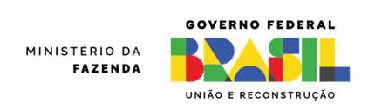 14
Lei Geral | REGIMES ESPECÍFICOS
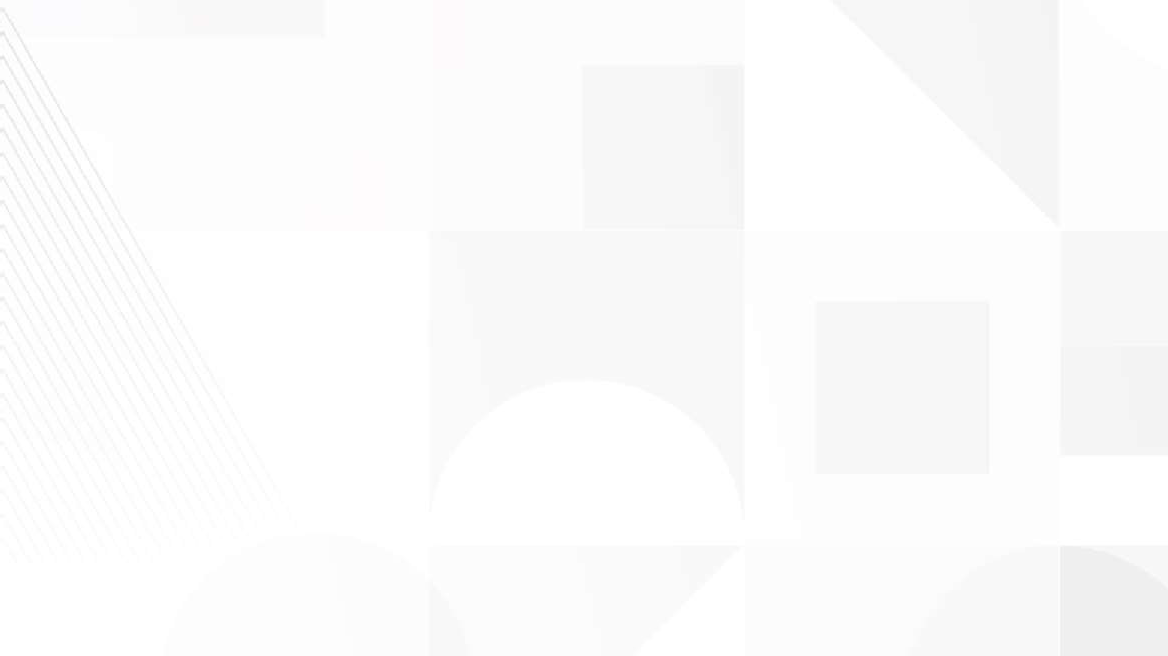 Combustíveis
Serviços financeiros
Planos de assistência à saúde
Concursos de prognósticos
Bens imóveis
Cooperativas
Bares e restaurantes
Hotelaria e parques de diversão e temáticos
Transporte coletivo de passageiros
Agências de viagens e de turismo
Sociedades Anônimas do Futebol – SAFs
Tratados internacionais
135
artigos
27%
do PLP 68
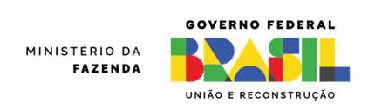 15
Lei Geral | REGIMES ESPECÍFICOS – BENS IMÓVEIS
Imóveis
Não há incidência na venda e aluguel de imóvel por pessoa física
O regime específico aplica-se para a venda e aluguel de imóveis por empresas com essa atividade-fim
‐	Aluguel de curta duração (menos de 90 dias) tributado como hotelaria
Base de cálculo:
‐	na venda, o valor de venda ou valor de mercado
‐	no aluguel, o valor do aluguel
‐	redutor de ajuste na venda e no aluguel, com redução da carga efetiva
‐	redutor social de R$ 100 mil por imóvel residencial novo e de R$ 30 mil por lote
      Já na locação de bem imóvel residencial base será deduzida R$ 400 por imóvel e
      alíquota será diminuída nesse caso em 60%
Nos demais casos a alíquota reduzida em 40%
Cadastro Imobiliário Brasileiro – CIB consolidará, em plataforma única, os dados dos imóveis
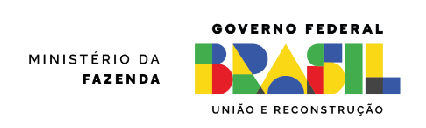 16
Lei Geral | REGIMES ESPECÍFICOS – BENS IMÓVEISConstrução Civil Para a construção civil, a base de cálculo do IBS e da CBS será o valor da operação deduzidos os valores relacionados aos materiais de construção fornecidos à obra diretamente ou indiretamente pela construtora (tributação pela margem). Caso haja subcontratação da obra de construção, a base de cálculo é o valor da operação, porém não será permitida a apropriação e a utilização de créditos de IBS e CBS pelo subcontratado nas aquisições materiais de construção aplicados nas obras contratadas, pois esses materiais já estarão sendo deduzidos da base de cálculo da construtora.Incorporação e parcelamento do solo Na incorporação imobiliária e no parcelamento de solo, o IBS e a CBS incidentes na alienação das unidades imobiliárias serão devidos em cada pagamento (regime caixa). Nesse caso, o redutor de ajuste e o redutor social, quando aplicáveis, deverão ser deduzidos da base de cálculo relativa a cada parcela, de forma proporcional ao valor total do bem imóvel. O alienante poderá compensar os créditos apropriados relativos ao IBS e da CBS pagos sobre a aquisição de bens e serviços utilizados na incorporação imobiliária e no parcelamento do solo. Eventual saldo credor poderá ser objeto de ressarcimento durante a incorporação ou parcelamento do solo, desde que esse ressarcimento seja realizado diretamente em conta corrente vinculada ao patrimônio de afetação. Do contrário, o ressarcimento só poderá ser realizado após a conclusão da incorporação ou do parcelamento do solo. Nesse caso também é permitia a compensação do saldo credor com os valores do IBS e da CBS relativos a outras operações tributadas do contribuinte.
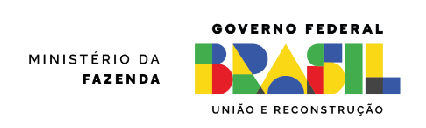 17
Lei Geral | INCIDÊNCIA SOBRE OPERAÇÕES
ALÍQUOTAS
União, Estados e Municípios terão autonomia na fixação de sua alíquota padrão
Alíquota de cada ente poderá ser definida com base na alíquota de referência (via acréscimo ou redução em pontos percentuais) ou sem referência à alíquota de referência
Caso o ente federativo não fixe sua alíquota aplica-se a alíquota de referência
Ajuste na alíquota de referência em caso de mudanças na legislação
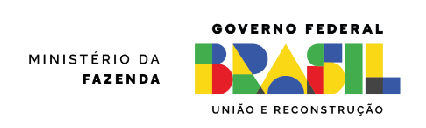 18
Lei Geral | IMPOSTO SELETIVO
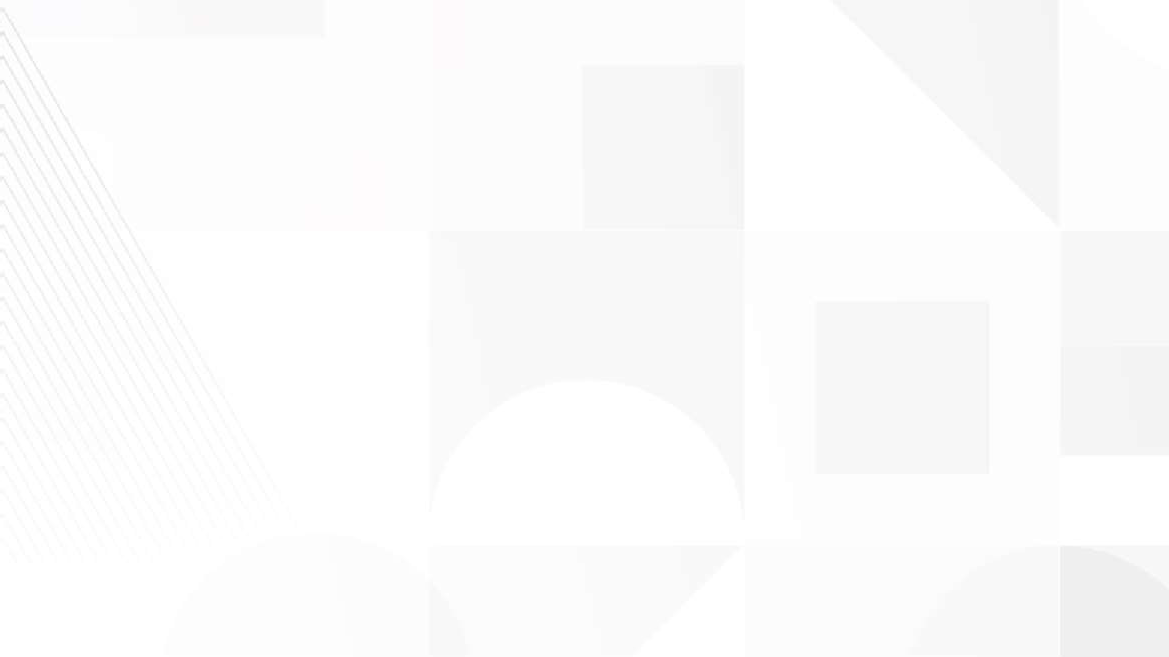 INCIDÊNCIA
Veículos, embarcações e aeronaves emissores de poluentes 	Alíquota zero para automóveis sustentáveis
Produtos fumígenos (alíquota ad valorem + alíquota ad rem)
Bebidas alcóolicas (alíquota ad valorem + alíquota ad rem)
Bebidas açucaradas
Bens minerais extraídos (teto de alíquota de 1%)
O Imposto Seletivo visa
desestimular o
consumo de produtos
prejudiciais à saúde e
ao meio ambiente.
NÃO tem função
arrecadatória.
ALÍQUOTAS
Definição das alíquotas ficará para a legislação ordinária
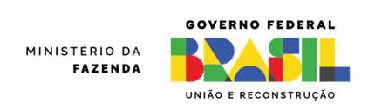 19
8
DESENVOLVIMENTO REGIONAL
A PEC prevê o
O FNDR substitui a chamada “guerra fiscal” enquanto instrumento de promoção do desenvolvimento regional

A PEC também institui o Fundo de Compensação de Benefícios Fiscais,  com recursos da União, aportados até 31/12/2032.
Fundo Nacional de
Desenvolvimento
Regional (FNDR)
Financiamento com recursos da União
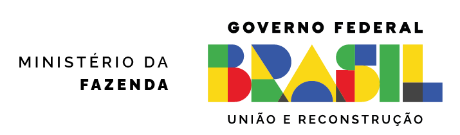 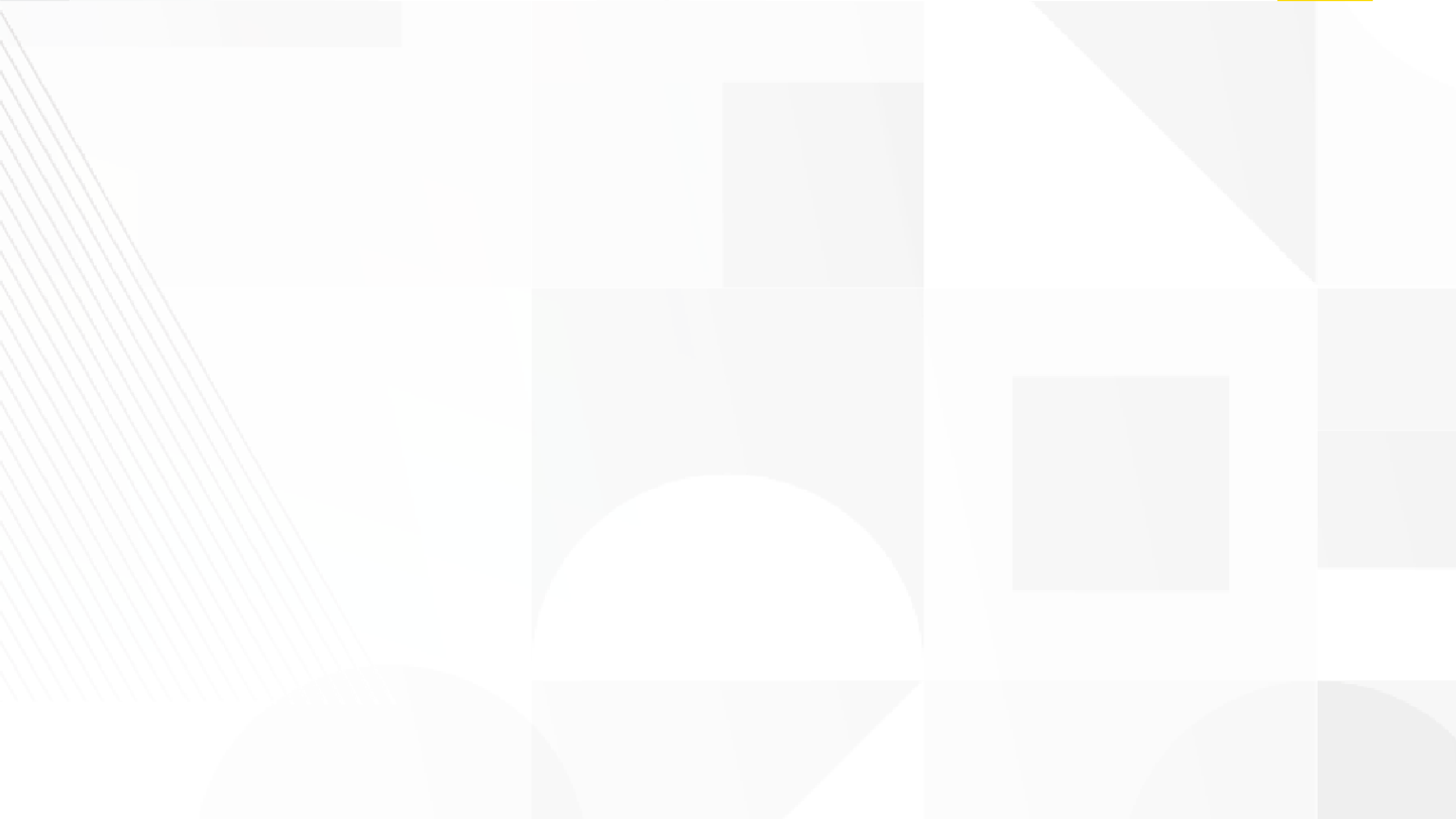 Lei Geral | CESTA BÁSICA E DEMAIS ALIMENTOS
CESTA ESTENDIDA (REDUÇÃO DAS ALÍQUOTAS EM 60%)
Demais alimentos da cesta básica atual de PIS/Cofins não enquadrados na Cesta Básica Nacional de Alimentos (inclusive carnes), exceto aqueles de consumo muito concentrado entre os mais ricos.
Ampliação dos favorecimentos para contemplar mais alimentos saudáveis, exceto aqueles de consumo muito concentrado entre os mais ricos..
+ COMIDA NA MESA
CESTA BÁSICA NACIONAL DE ALIMENTOS
Alimentos que hoje têm carga total (considerando resíduos tributários) próxima ou inferior a 10%
Alimentos majoritariamente consumidos majoritariamente pelos mais pobres: arroz, feijão, farinha, macarrão etc.
REDUÇÃO DAS ALÍQUOTAS A ZERO
Diretrizes contidas na EC 132: ovos, produtos hortícolas e frutas
A carga tributária média dos alimentos favorecidos
vai cair de 11,6% para 4,8%. No caso dos mais
pobres, cairá para 3,9%, após o cashback.
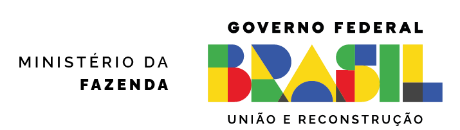 21
Lei Geral | CASHBACK PARA FAMÍLIAS DE BAIXA RENDA
Devoluções de:
‐	100% da CBS para aquisição de botijão de gás (13 kg)
‐	100% da CBS para	as contas de luz, de água e esgoto e de gás encanado
‐	20% da CBS e do IBS sobre os demais produtos*

Benefício direto para a famílias com renda mensal até ½ salário-mínimo, integrado ao Cadastro Único
Previsão de limites de devolução para assegurar a compatibilidade entre os valores devolvidos e a renda da família
Autonomia federativa preservada: entes poderão, por lei específica, fixar percentuais superiores (até 100%)
Mecanismo inovador que segue as melhores práticas internacionais: mais eficaz, justo e eficiente.
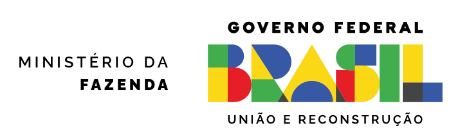 22
* Exceto produtos sujeitos ao Imposto Seletivo.
Lei Geral | REGIMES DIFERENCIADOS - ALÍQUOTAS
CULTURA
CBS e IBS reduzidos em 60% para a prestação dos serviços e o licenciamento ou cessão dos direitos destinados às seguintes produções nacionais artísticas, culturais, de eventos, jornalísticas e audiovisuais:
‐	Espetáculos teatrais, circenses e de dança
‐	Shows musicais
‐	Desfiles carnavalescos ou folclóricos
‐	Eventos acadêmicos e científicos como congressos, conferências e simpósios
‐	Feiras de negócios
‐	Exposições, feiras e mostras culturais, artísticas e literárias
‐	Programas de auditório ou jornalísticos, filmes, documentários, séries, novelas, entrevistas e clipes
ALIMENTOS

Além dos itens já tratados, CBS e IBS reduzidos em 60% para 25 tipos de insumos agropecuários e aquícolas

ACESSIBILIDADE

CBS e IBS ZERADOS para automóveis para PCD
‐	Benefício até R$ 70.000,00
‐	Veículos até R$ 120.000,00
‐	Benefício de IPI mantido: até R$ 200.000,00
CBS e IBS reduzidos em 60% ou ZERADOS para
33 dispositivos de acessibilidade para PCD
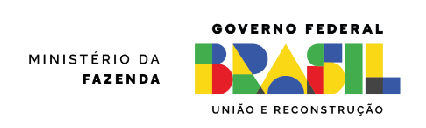 23
Lei Geral | INCIDÊNCIA SOBRE OPERAÇÕES
NÃO CUMULATIVIDADE

Contribuinte do regime regular pode apropriar créditos do IBS e da CBS quando ocorrer o pagamento do IBS e da CBS incidente nas operações antecedentes
‐	Vedação para bens de uso e consumo pessoal (joias, obras de arte, bebidas alcoólicas, tabaco, armas e munições e bens e serviços recreativos, esportivos e estéticos, exceto quando necessários para suas operações
Formas de utilização dos créditos apropriados:
‐	Compensação com débitos
‐	Ressarcimento
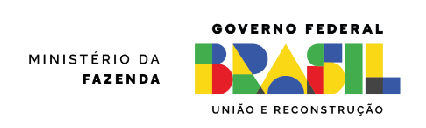 24
Lei Geral | OPERACIONALIZAÇÃO
RESSARCIMENTO
O contribuinte que apurar saldo credor poderá pedir seu ressarcimento, o qual será processado nos seguintes termos:
‐	Apreciação em até 60 dias, para pedidos de ressarcimento que sejam compatíveis com o padrão de operações do contribuinte
‐	Base: 150% da média dos saldos credores acumulados nos 24 meses anteriores ao período de apuração, com ajuste pela sazonalidade
‐	Apreciação em até 270 dias nos demais casos
‐	Redução do prazo de apreciação dos pedidos de ressarcimento para contribuintes elegíveis em programas de conformidade
‐	Ressarcimento em até 15 dias após o prazo de apreciação do pedido
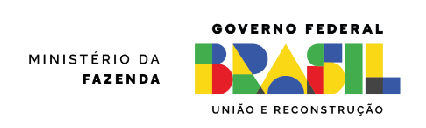 25
Lei Geral | OPERACIONALIZAÇÃO
FORMAS DE RECOLHIMENTO

Recolhimento na liquidação financeira (split payment)
‐	Prestadores de serviços de pagamento receberão informação que permita vinculação do pagamento aos documentos fiscais eletrônicos e informação sobre montante a ser segregado e recolhido aos cofres públicos
‐	Possibilidade de procedimento simplificado para varejistas
‐	Montante recolhido via split payment será utilizado:
‐	Para pagamento das respectivas operações
‐	Se excedente: para pagamento de débitos não pagos do período de apuração anterior ou do próprio período de apuração
‐	Se excedente: creditado na conta do contribuinte em até 3 dias úteis
Recolhimento pelo adquirente (quando não for possível o splt payment): opção exercida pelo recolhimento
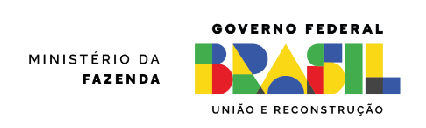 26
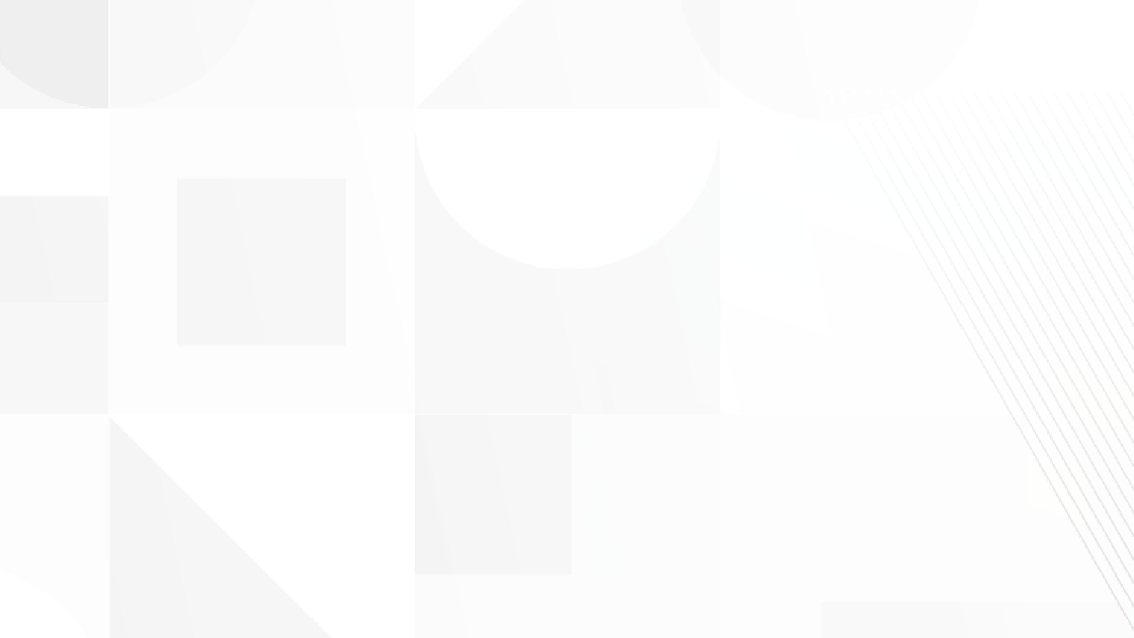 9
DESENVOLVIMENTO REGIONAL
CRIA O FUNDO NACIONAL DE
O FNDR será um instrumento
DESENVOLVIMENTO REGIONAL (FNDR)
efetivo para redução das
O FNDR será financiado com recursos orçamentários da União, da seguinte forma:
desigualdades regionais
Os recursos do FNDR poderão ser destinados a:
Fomento 
a atividades produtivas
Infraestrutura
Desenvolvimento científico e tecnológico
Inovação e difusão de tecnologias
Critérios de distribuição:
70% de acordo com critérios do FPE
30% com base na população do estado
Prioridade a projetos com ações de preservação ambiental
Lei Geral | AVALIAÇÃO QUINQUENAL
REVISÃO

Avaliação, a cada 5 anos, da eficiência, eficácia e efetividade, enquanto políticas sociais, ambientais e de desenvolvimento econômico, das regras de incidência do IBS e da CBS que não decorram das normas gerais:
‐	Regimes diferenciados
‐	Regimes específicos
‐	Composição da Cesta Básica Nacional, privilegiando alimentos in natura ou minimamente processados e consumidos majoritariamente por famílias de baixa renda
‐	Cashback
‐	Regimes aduaneiros especiais, zonas de processamento de exportações, Reporto, Reidi
Avaliação deverá levar em consideração, inclusive, a promoção da igualdade entre homens
e mulheres
O Imposto Seletivo também será objeto da avaliação quinquenal
Primeira avaliação com base nos dados de 2033, podendo resultar em projeto de lei até o início de 2035
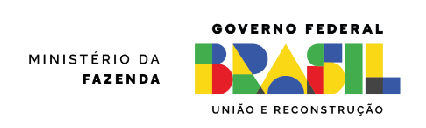 28
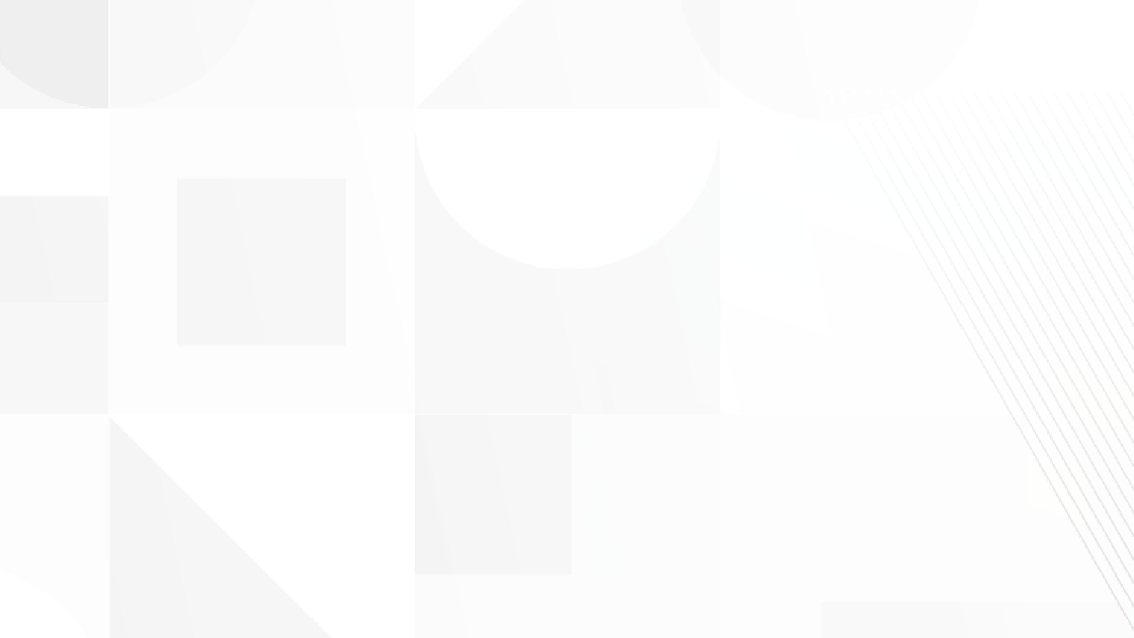 10
FUNDO DE COMPENSAÇÃO DE BENEFÍCIOS FISCAIS
A Reforma Tributária proporciona 
segurança jurídica 
para as empresas que receberam benefícios fiscais por prazo certo e sob condição onerosa.
O Fundo será 100% financiado com recursos da União, da seguinte forma:
Os recursos  deste Fundo serão disponibilizados às empresas a partir de 2029, quando terá início a redução gradual dos incentivos em decorrência da redução das alíquotas do ICMS.
11
ZONA FRANCA DE MANAUS E SIMPLES NACIONAL
O governo tem o compromisso de manter os empregos e a renda gerados pela Zona Franca de Manaus e de construir em conjunto com o governo e com a bancada do Amazonas um modelo ainda mais eficiente para o estado, bem como de manter o regime do Simples Nacional.
A PEC preserva a
Zona Franca de Manaus
e o SIMPLES Nacional
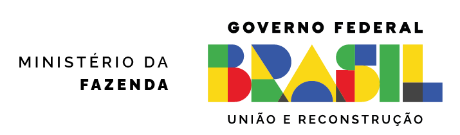 12
COTA PARTE MUNICIPAL, VINCULAÇÕES E PARTILHAS
A PEC prevê
alterações na distribuição da cota-parte
da parcela estadual do IBS:
80% proporcionalmente à população
10% com base em indicadores de melhoria nos resultados de aprendizagem e de aumento da equidade, considerado o nível socioeconômico dos educandos
5% com base em indicadores de preservação ambiental 
5% em montantes iguais para os municípios do Estado
São mantidas as
vinculações e partilhas
previstas na Constituição
para saúde, educação,
etc.
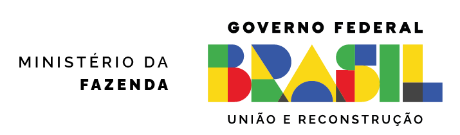 13
TRANSIÇÃO PARA O NOVO MODELO
Estão previstas na PEC
dois tipos de transição:
Para os entes federativos:
mais longa, assegura uma transição ainda mais suave para os estados e municípios. Com o crescimento, todos ganham. É imperceptível para a sociedade
Para a sociedade:
mais curta, permite um ajuste suave para as empresas e para os consumidores
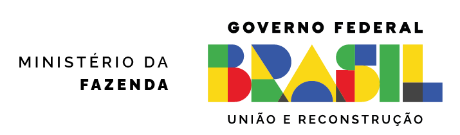 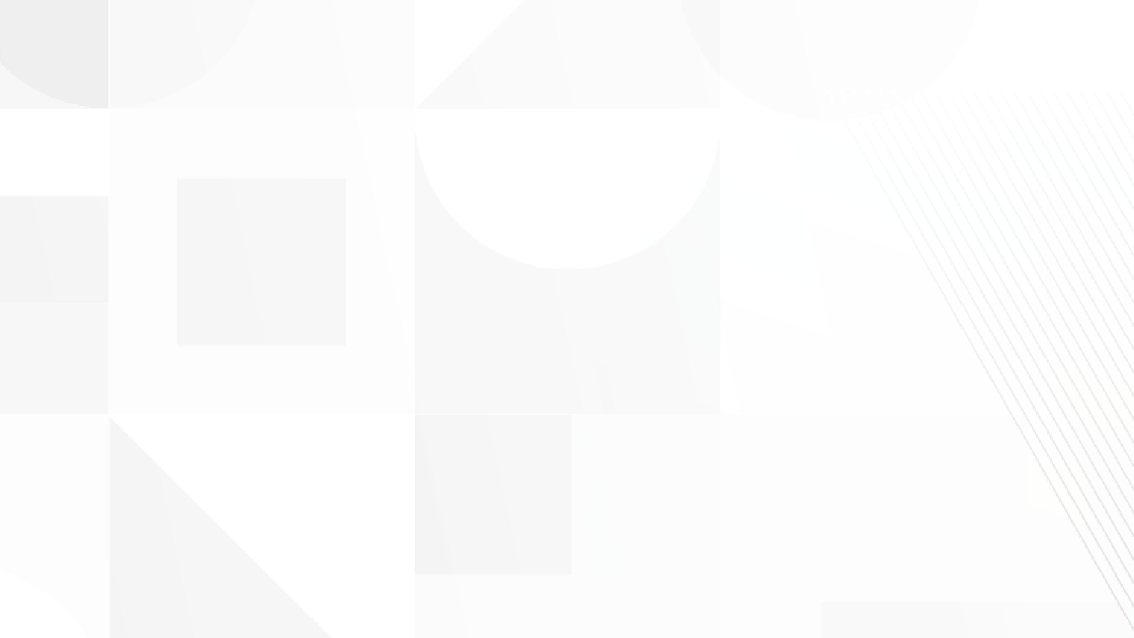 14
TRANSIÇÃO PARA O NOVO MODELO
TRANSIÇÃO SEGURA
PARA O NOVO MODELO
2023
2029 a 2032
2024 e 2025
2026
2027
2033
Transição ICMS e do ISS para o IBS via aumento gradual da alíquota do IBS e redução gradual das alíquotas do ICMS e do ISS:
10% em 2029
20% em 2030
30% em 2031
40% em 2032
100% em 2033
Emenda Constitucional da Reforma Tributária
Leis Complementares que regulamentam: 
o IBS e a CBS
o Comitê Gestor do IBS
o Fundo de Desenvolvimento Regional
o Imposto Seletivo
Desenvolvimento do sistema de cobrança da CBS e do IBS
Ano teste da CBS, à alíquota de 0,9%, e do IBS, à alíquota de 0,1%, compensáveis com PIS/Cofins
O recolhimento dos tributos pode ser dispensado caso o contribuinte cumpra as obrigações acessórias
Cobrança da CBS e extinção do  PIS e da Cofins
Extinção do IPI
Instituição do Imposto Seletivo
Instituição da “Cide ZFM”
Vigência integral do novo modelo e extinção do ICMS e do ISS
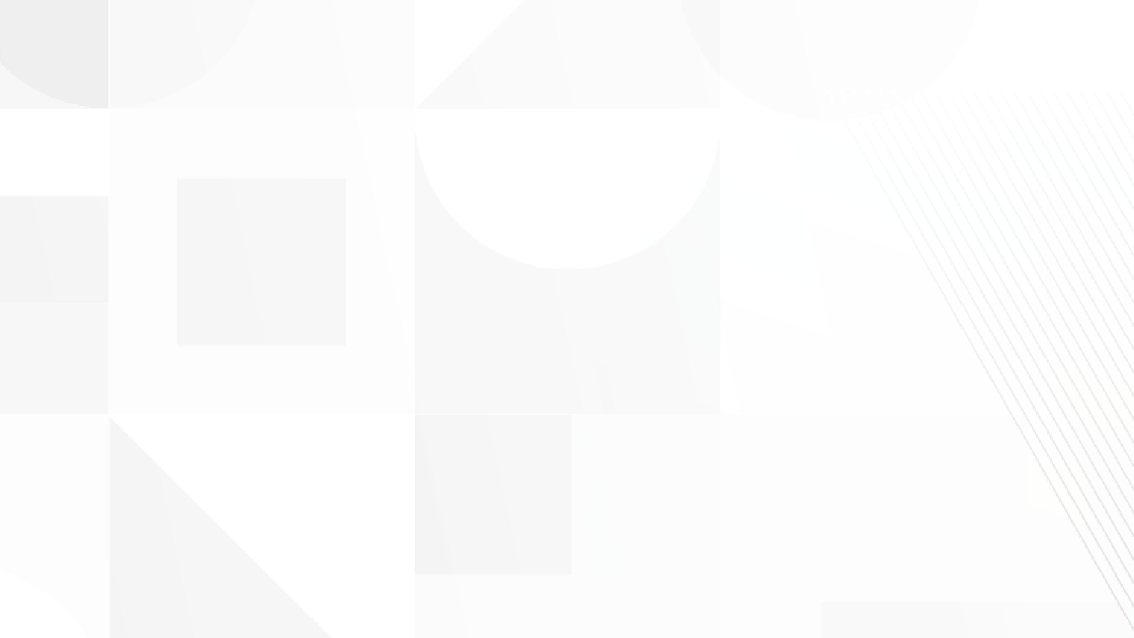 15
IMPOSTO SELETIVO
A PEC PREVÊ A CRIAÇÃO Do IMPOSTO SELETIVO,
De caráter EXTRAFISCAL
Em linha com as melhores
práticas internacionais, a Reforma Tributária
O Imposto Seletivo terá caráter extrafiscal, incidência monofásica e será instituído por lei complementar, a qual detalhará as mercadorias e os serviços sobre os quais incidirá.
cria o Imposto Seletivo, federal, para
desestimular o consumo
de mercadorias e serviços prejudiciais
à SAÚDE e ao MEIO AMBIENTE.
Quando incidir sobre a extração, o imposto poderá ser cobrado na exportação e terá alíquota máxima de 1%.
16
CARGA TRIBUTÁRIA
A PEC  prevê a
O contribuinte vai pagar o que já paga hoje, só que agora de forma simples e transparente.
manutenção da carga
tributária global incidente
sobre o consumo
As alíquotas de referência serão reduzidas, caso a carga tributária como proporção do PIB exceda à média do período 2012-2021 (aferições em 2030 e 2035)
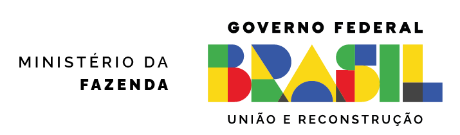 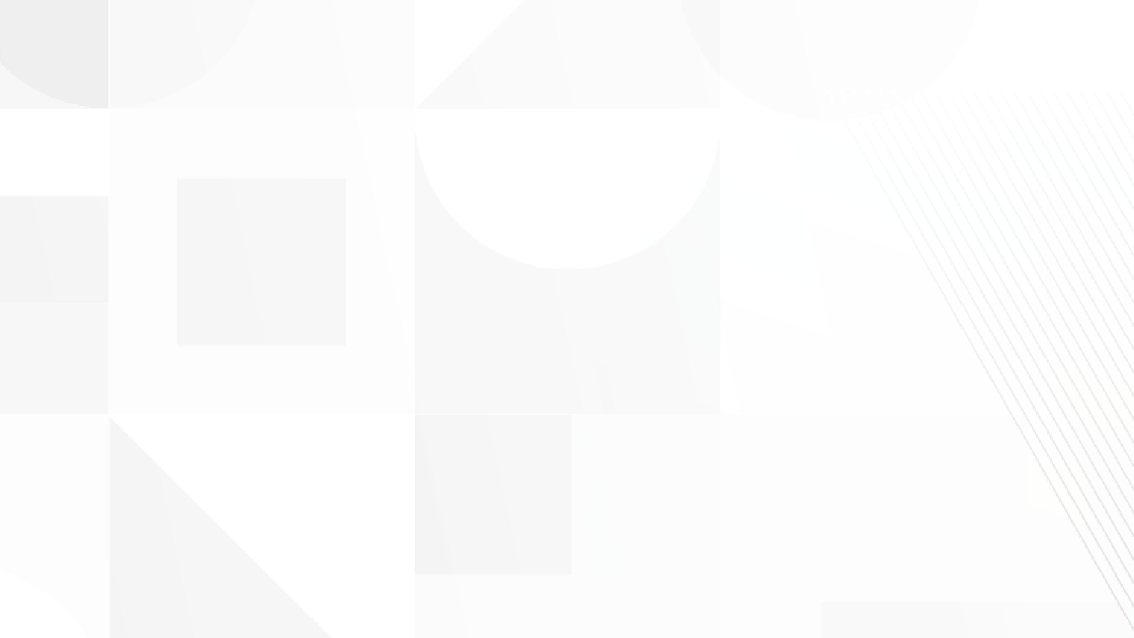 17
TODOS GANHAM COM A REFORMA TRIBUTÁRIA
Impacto da Reforma sobre a Economia
A Reforma Tributária gerará o crescimento adicional da economia (PIB) de 12% ou mais em 15 anos. Hoje, isso representaria R$ 1,2 trilhão a mais no PIB a preços de 2022.
Ou seja, se a Reforma
tivesse sido aprovada há
15 anos, cada brasileiro
teria hoje, em média, mais
R$ 490 por mês de renda
Fonte: Domingues e Cardoso (2021), com base em Borges (2019). 
Dados correspondem ao impacto direto em 15 anos.
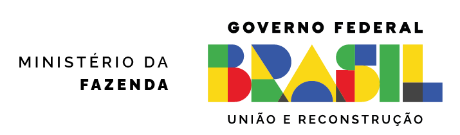 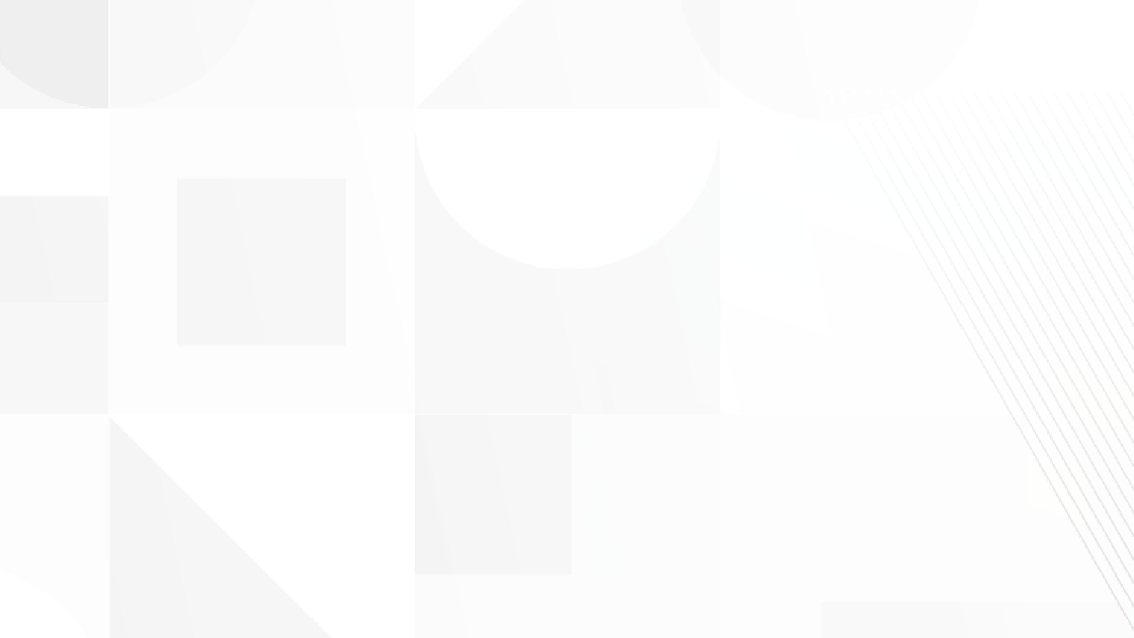 18
TODOS GANHAM COM A REFORMA TRIBUTÁRIA
Impacto da Reforma sobre o PIB Setorial
Mesmo se a alíquota
fosse igual para todos os
bens e serviços,
todos os setores
seriam beneficiados
pela Reforma
Fonte: Domingues e Cardoso (2021), com base em Borges (2019). 
Dados correspondem ao impacto direto em 15 anos.
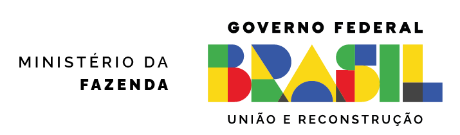 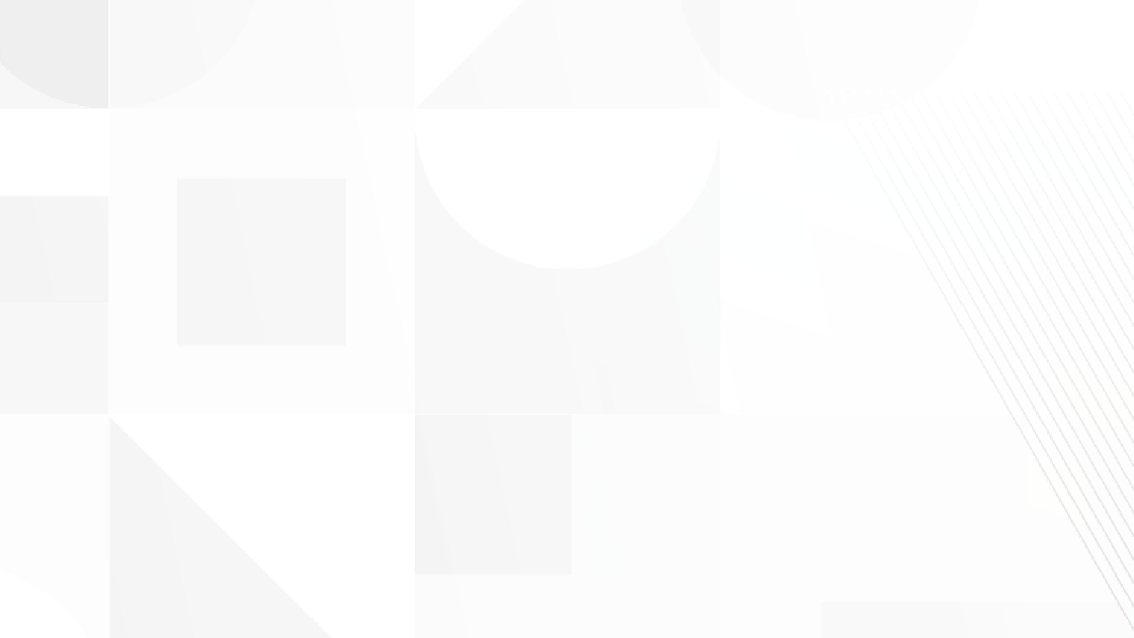 19
TODOS GANHAM COM A REFORMA TRIBUTÁRIA
Evolução do Poder de Compra 
por Faixa de Renda
A Reforma amplia o
poder de compra de
todos os brasileiros,
em especial dos
mais pobres
Fonte: Domingues e Cardoso (2021), com base em Borges (2019). 
Dados correspondem ao impacto direto em 15 anos.
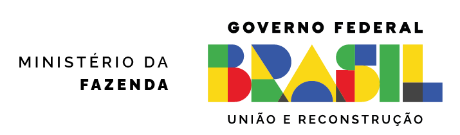 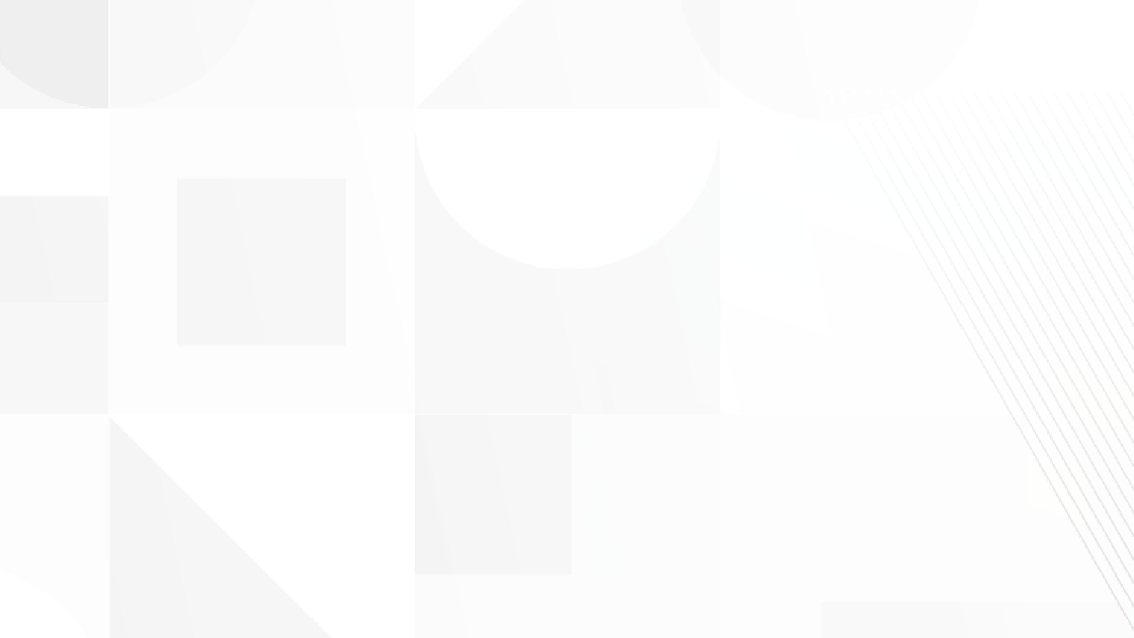 20
TODOS GANHAM COM A REFORMA TRIBUTÁRIA
A Reforma reduz
Receita per capita dos municípios
significativamente
as desigualdades
regionais
Considerando os tributos abarcados pela Reforma, a diferença de receitas entre os municípios mais ricos e os mais pobres, que hoje é de 200 vezes, será reduzida para 15 vezes.
Fonte: Gobetti, Sérgio (2023).
Receita de ISS e cota-parte. Dados relativos a 2021. Exclui DF.
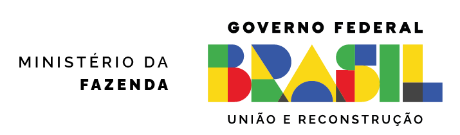 Lei Geral | ADMINISTRAÇÃO DO IBS E DA CBS
Integração
Harmonização de normas, interpretações, obrigações acessórias e procedimentos relativos ao IBS e à CBS
Regulamento: conteúdo único para as disposições comuns, refletido no regulamento do IBS, editado pelo Comitê Gestor, e da CBS, editado pela União
Comitê de Harmonização das Administrações Tributárias para a interpretação, como soluções de consulta, com vinculação para as administrações tributárias dos entes federativos
Fórum de Harmonização Jurídica, com vinculação para as procuradorias dos entes federativos
Atos conjuntos vinculam todos
Fiscalização e lançamento de ofício
PLP 108/24
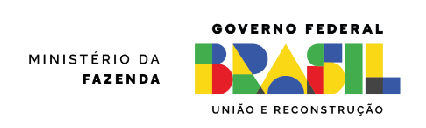 40
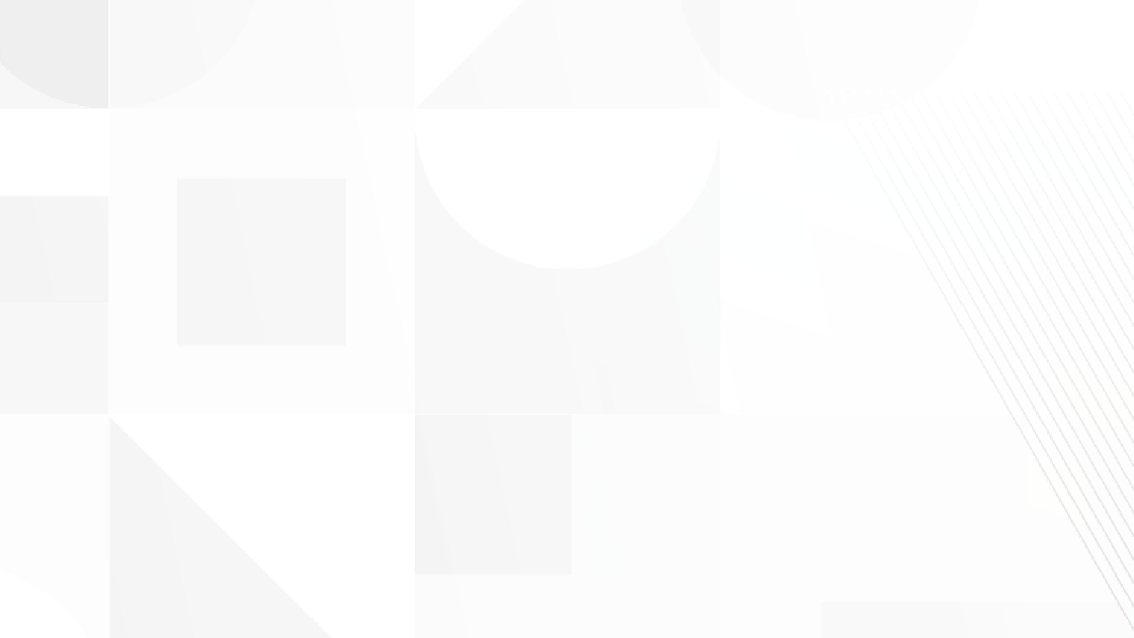 22
TODOS GANHAM COM A REFORMA TRIBUTÁRIA
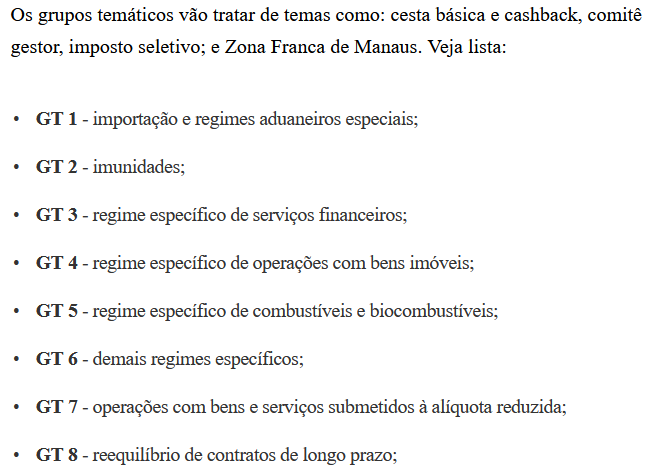 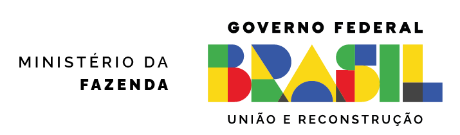 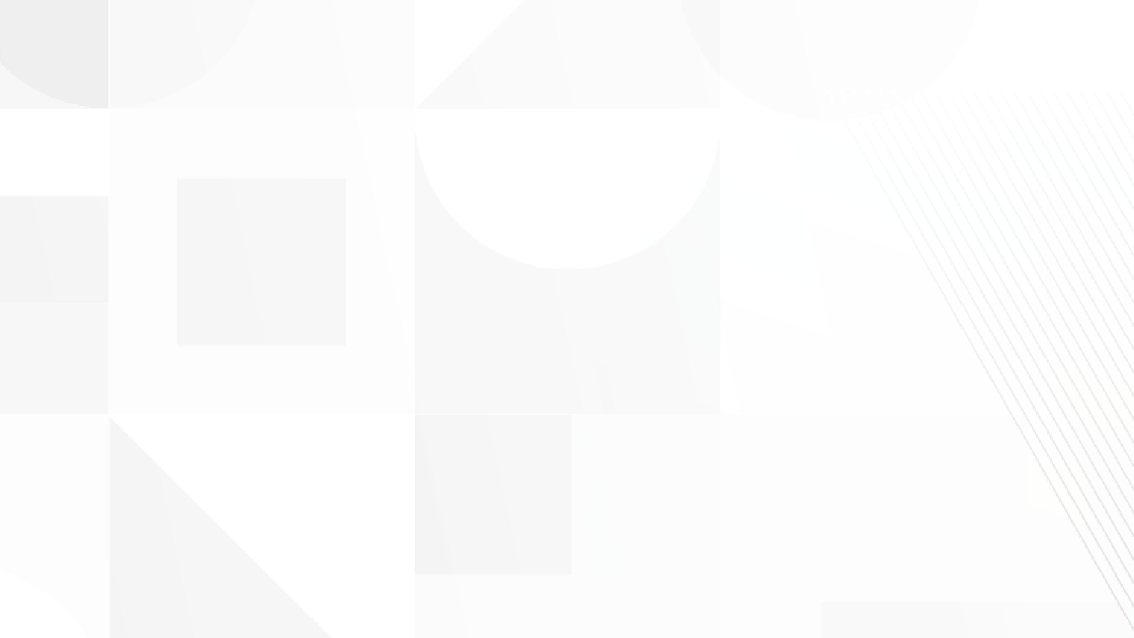 22
TODOS GANHAM COM A REFORMA TRIBUTÁRIA
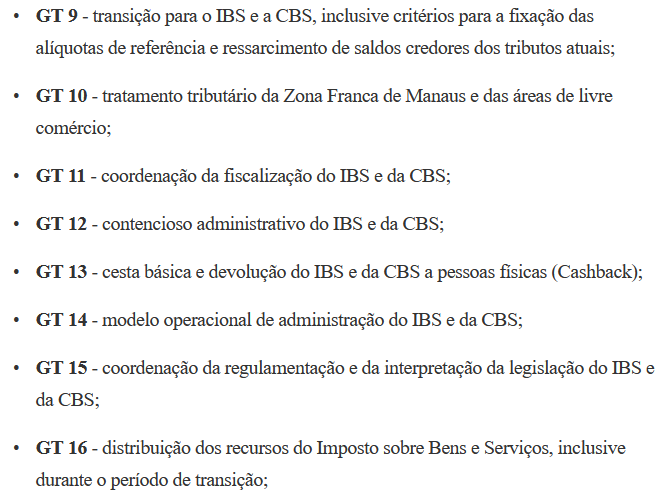 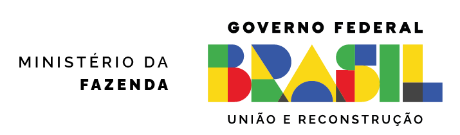 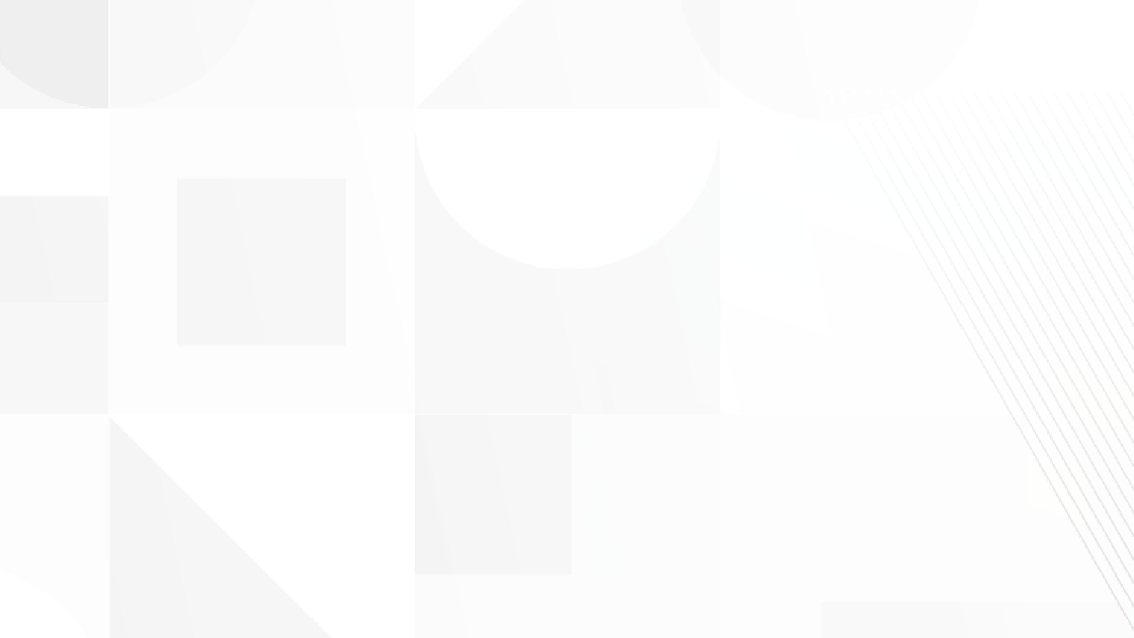 23
TODOS GANHAM COM A REFORMA TRIBUTÁRIA
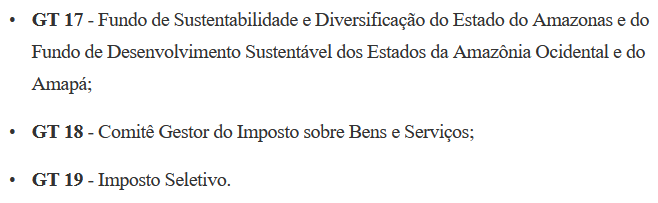 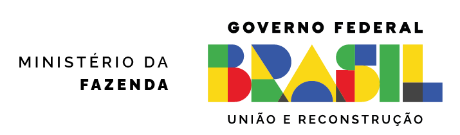 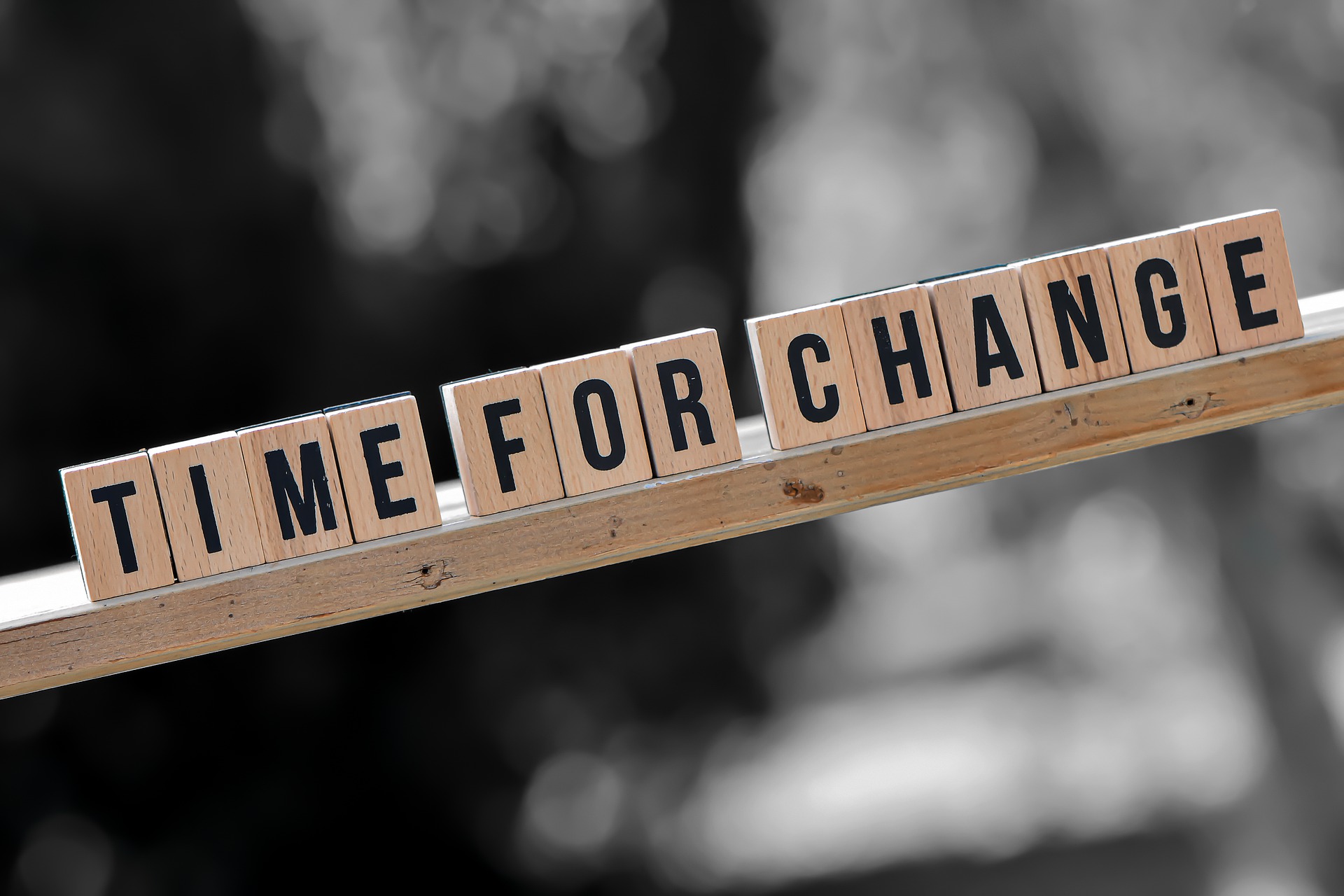 REFORMA TRIBUTÁRIA
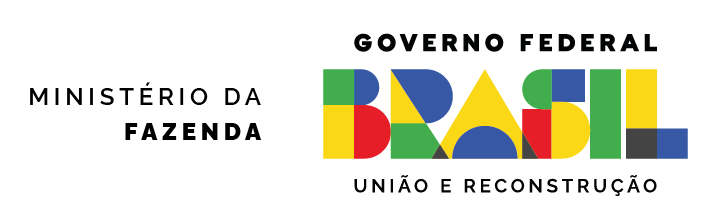 MUITO OBRIGADO!
Dep. Mauro Benevides Filho e Manoel Procópio Júnior
Prof. e Deputado Federal PDT-CE  
Diretor da Secretaria Extraordinária da Reforma Tributária
Ministério da Fazenda